手做鉛筆袋
Let’s do it！
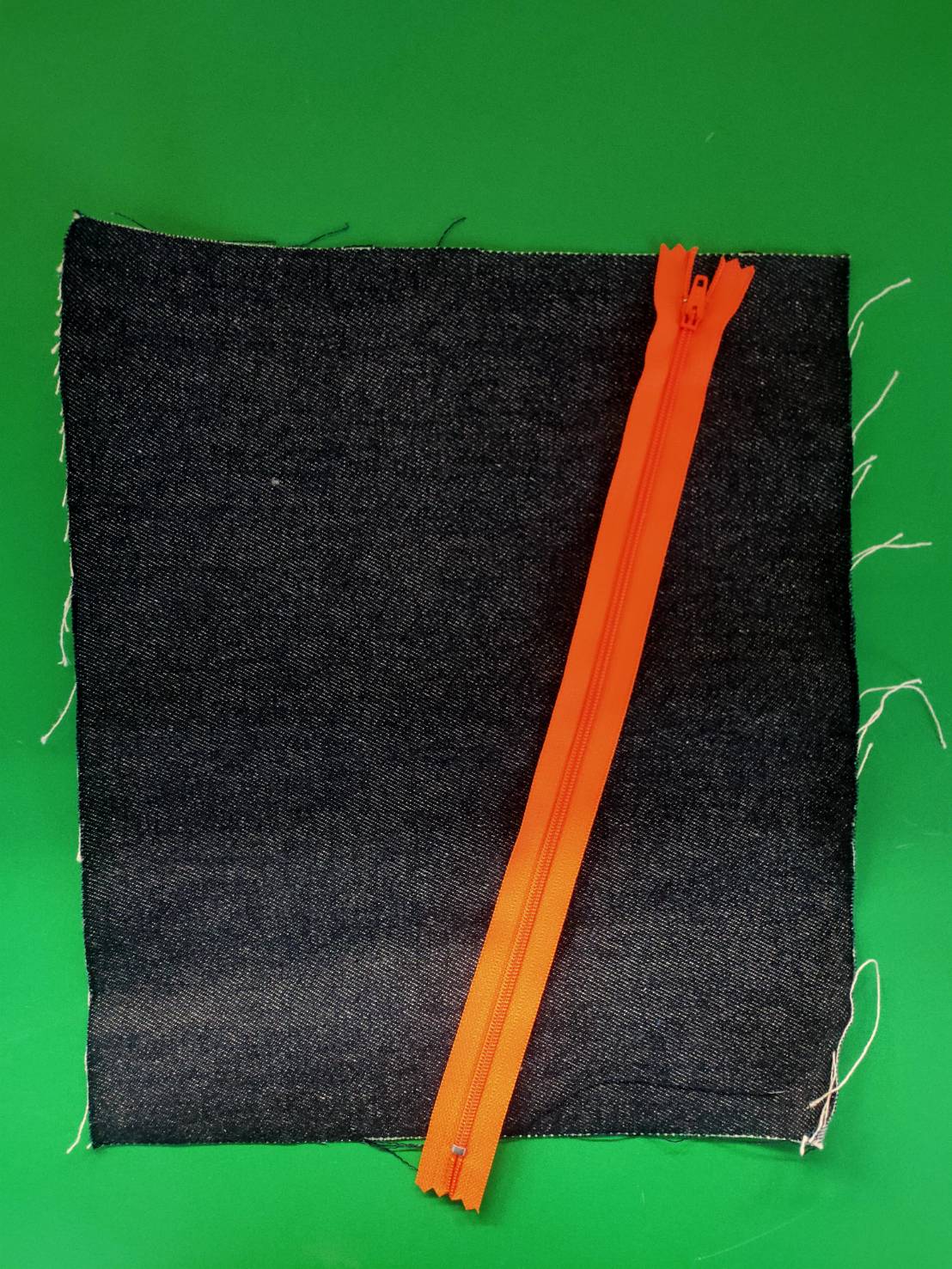 材料
牛仔布
拉鍊
針
線（兩色:黑&白）
請選擇要立體的底還是平面？
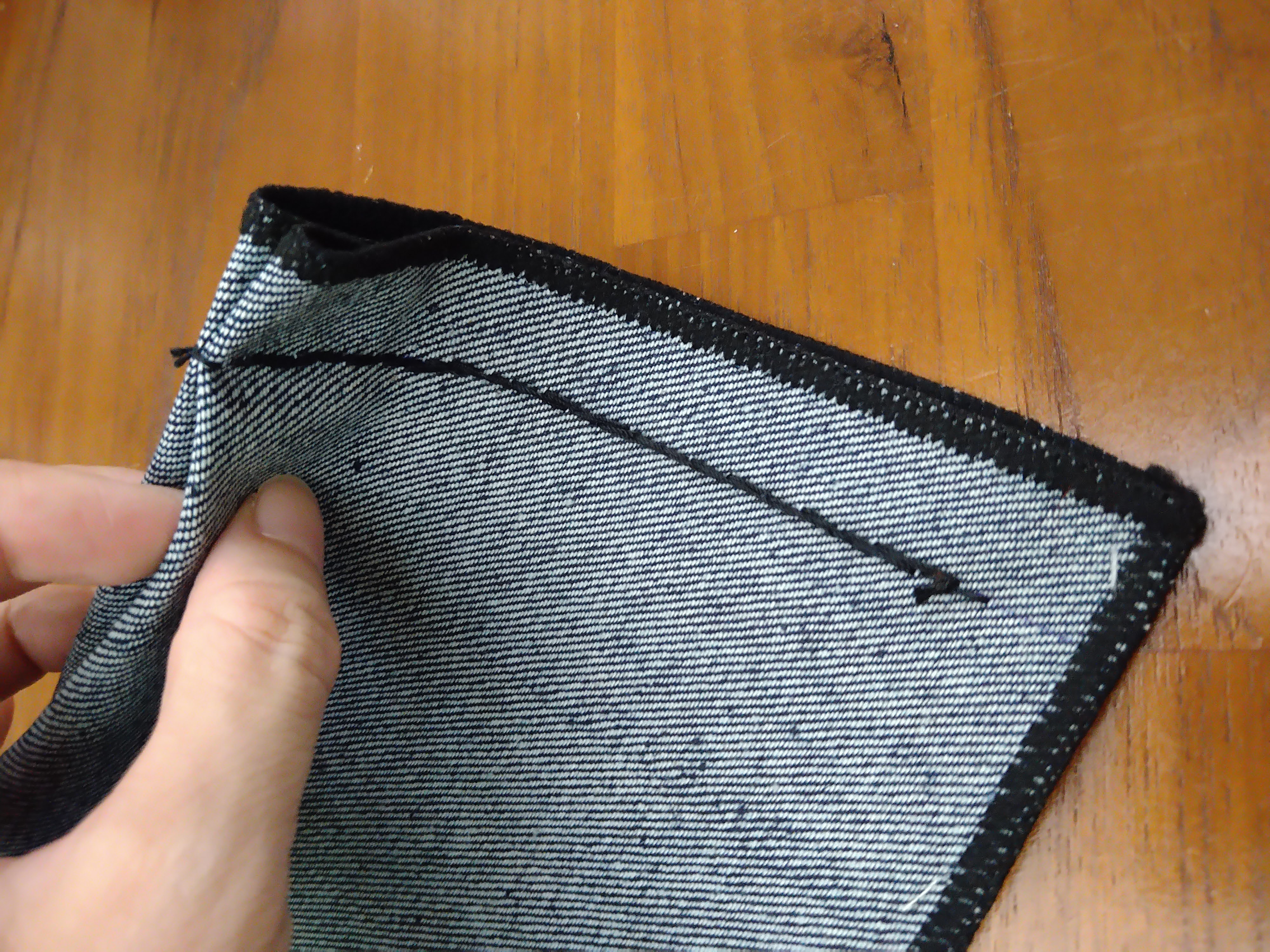 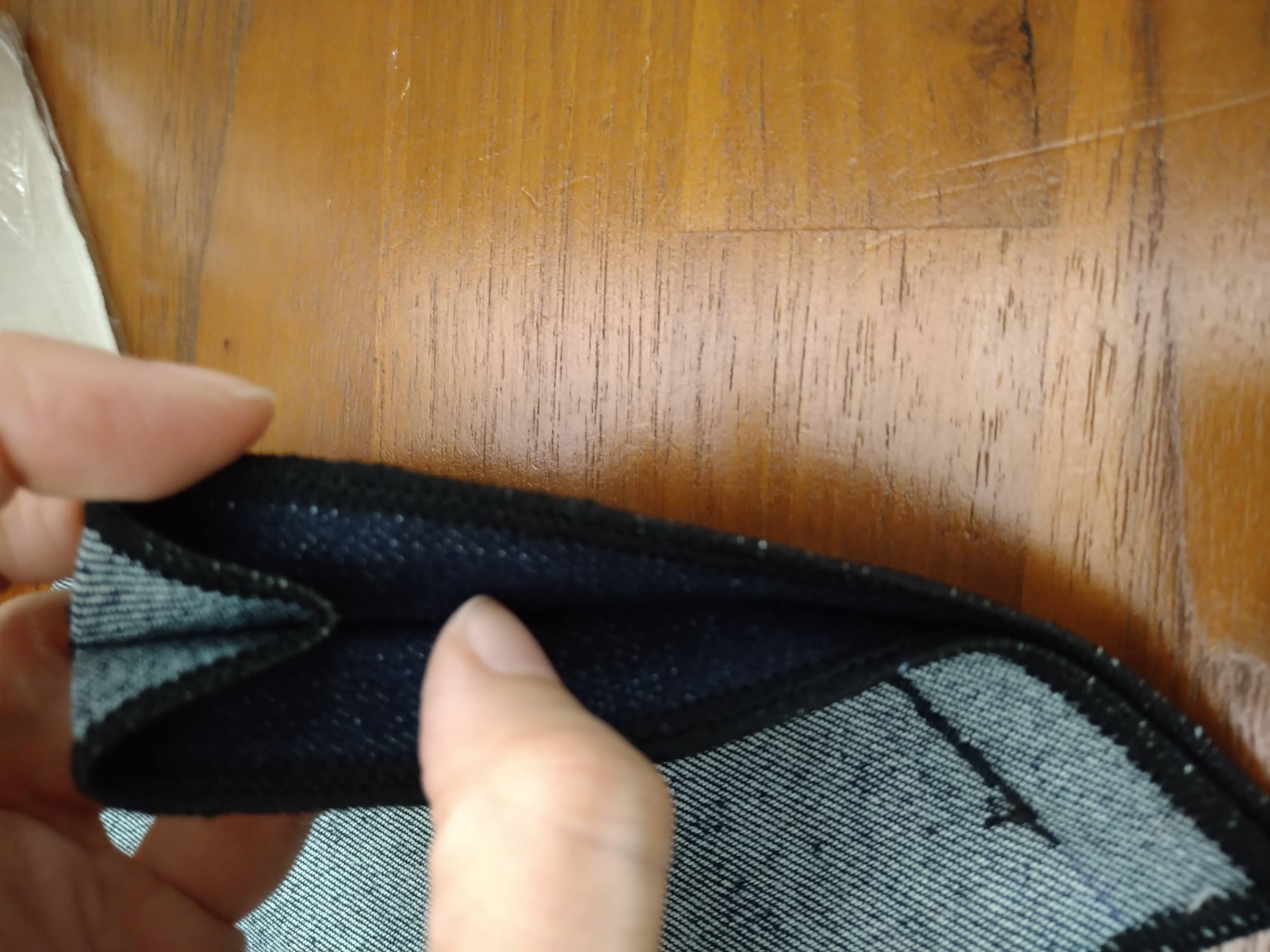 立體
平面
立體底
先將底折好，暫時固定
2.5cm
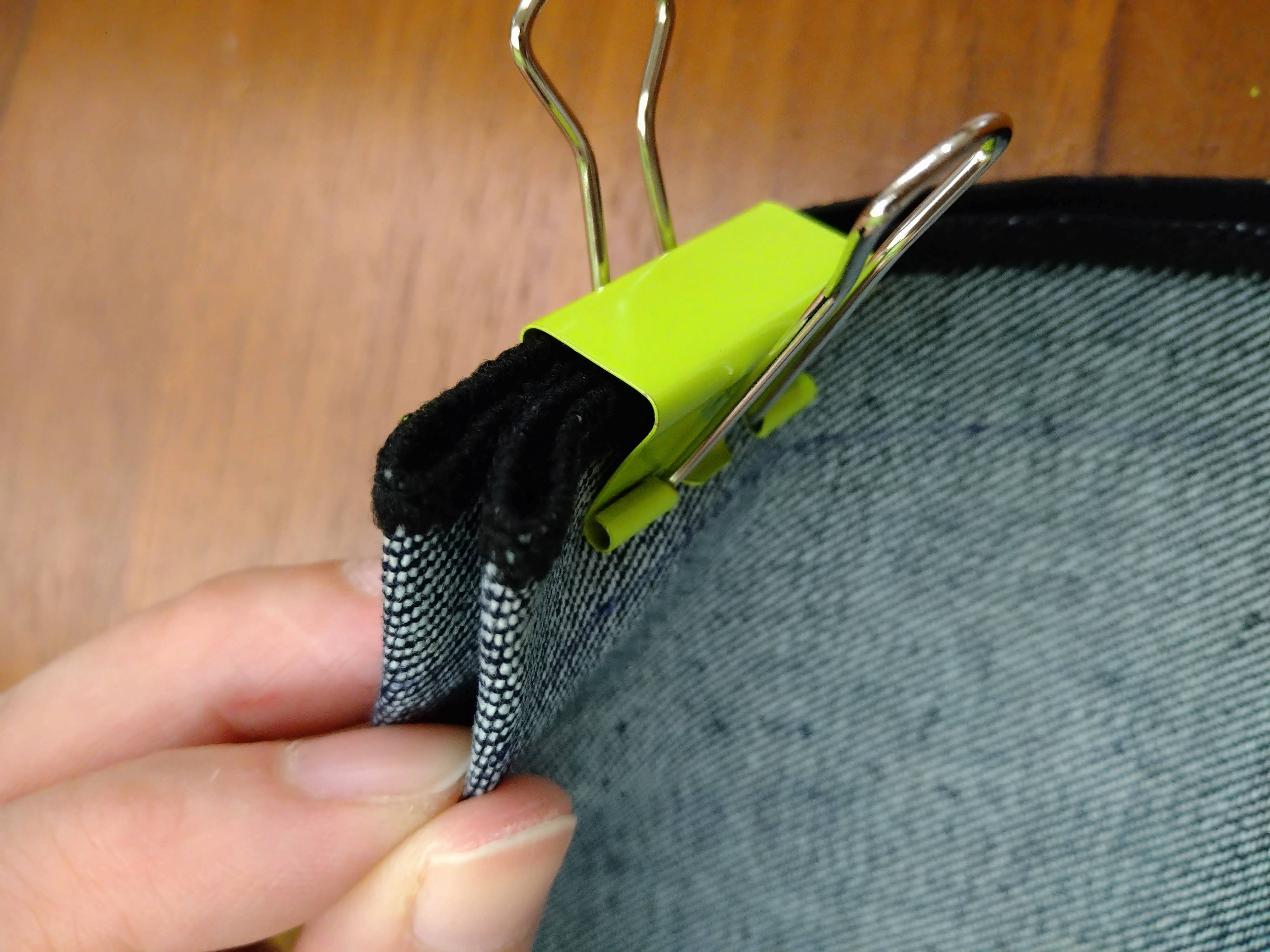 沿著布邊做疏縫
1.5-2cm
1.5-2cm
留1cm
留1cm
回針縫
拉鍊先（回針）縫一邊
注意：拉鍊是要縫哪一面，整個翻過來才是對的
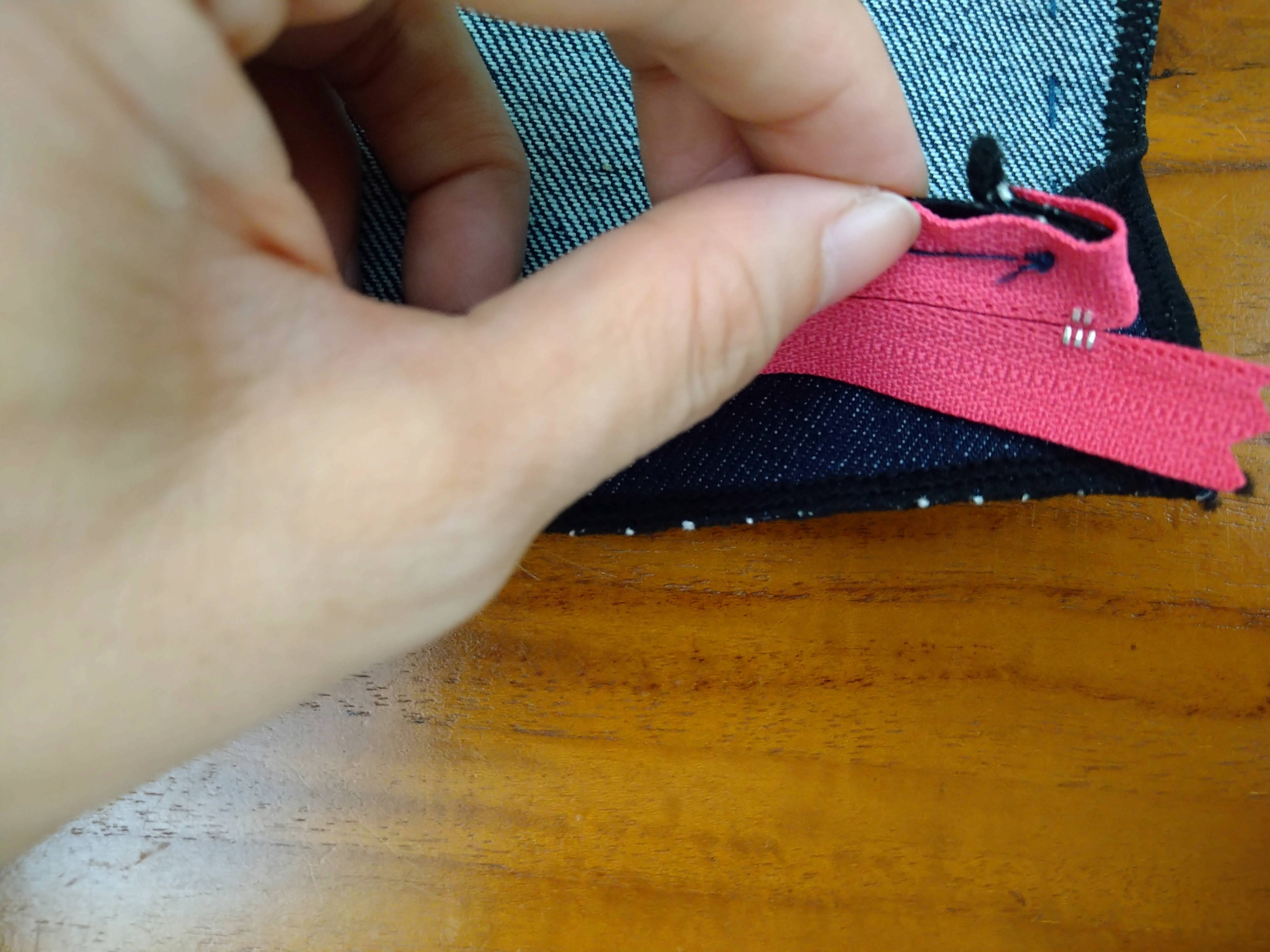 2
1
先疏縫
注意最後尾部
先拉開拉鍊，再縫另一邊拉鍊
縫好後，將牛仔布深色面翻過來。
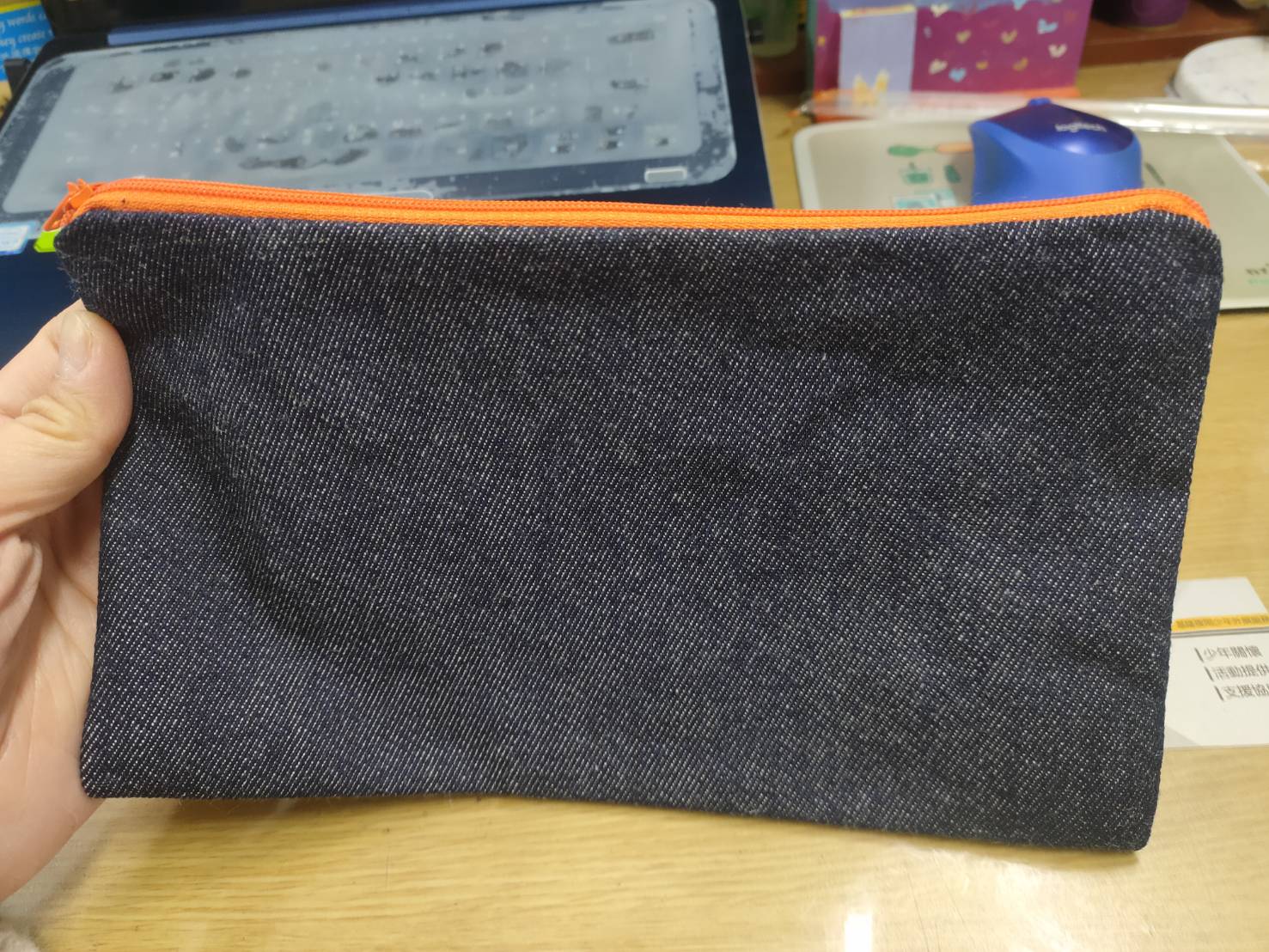 恭喜完成！